ОЛИМПИЙСКИЙ УРОК
Олимпиада зародилась в Древней Греции
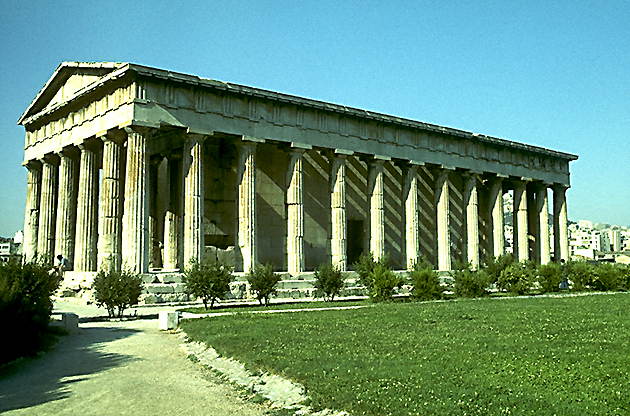 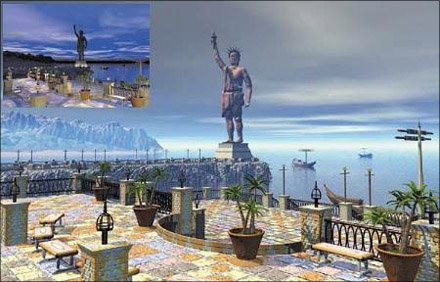 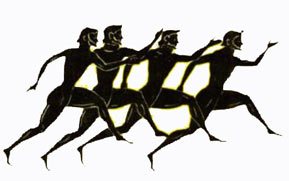 Олимпийские игры проводились в честь верховного бога Зевса-громовержца
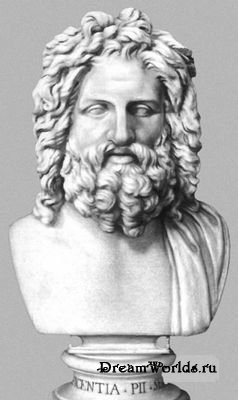 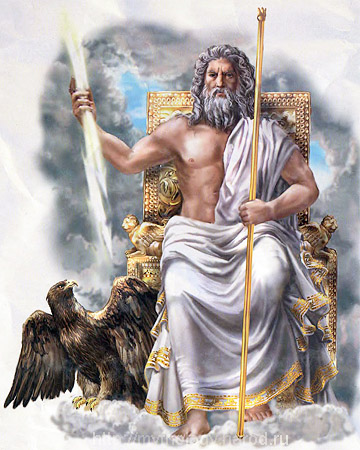 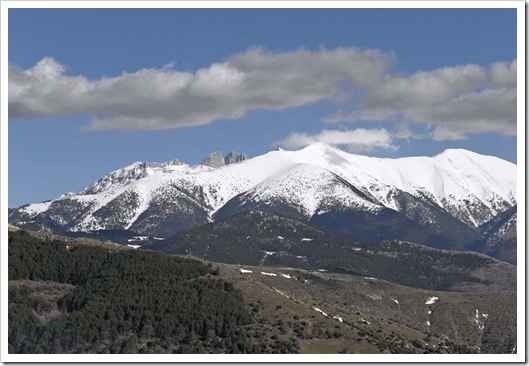 Олимпийские игры проводились у подножия священной горы КРОНОС
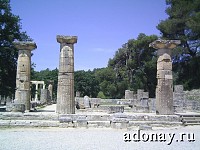 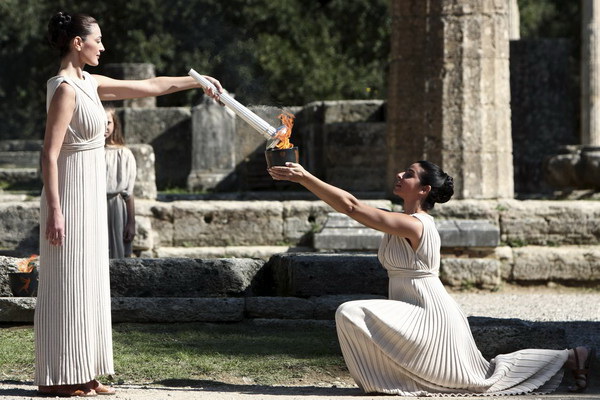 Олимпийский игры возродил французский деятель Пьер де Кубертен в 1892 году
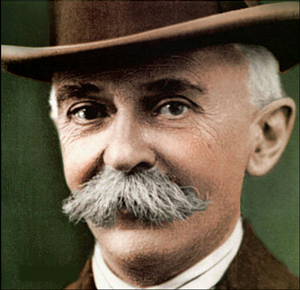 I Олимпийские игры состоялись в 1896 году 
в столице Греции – Афинах.
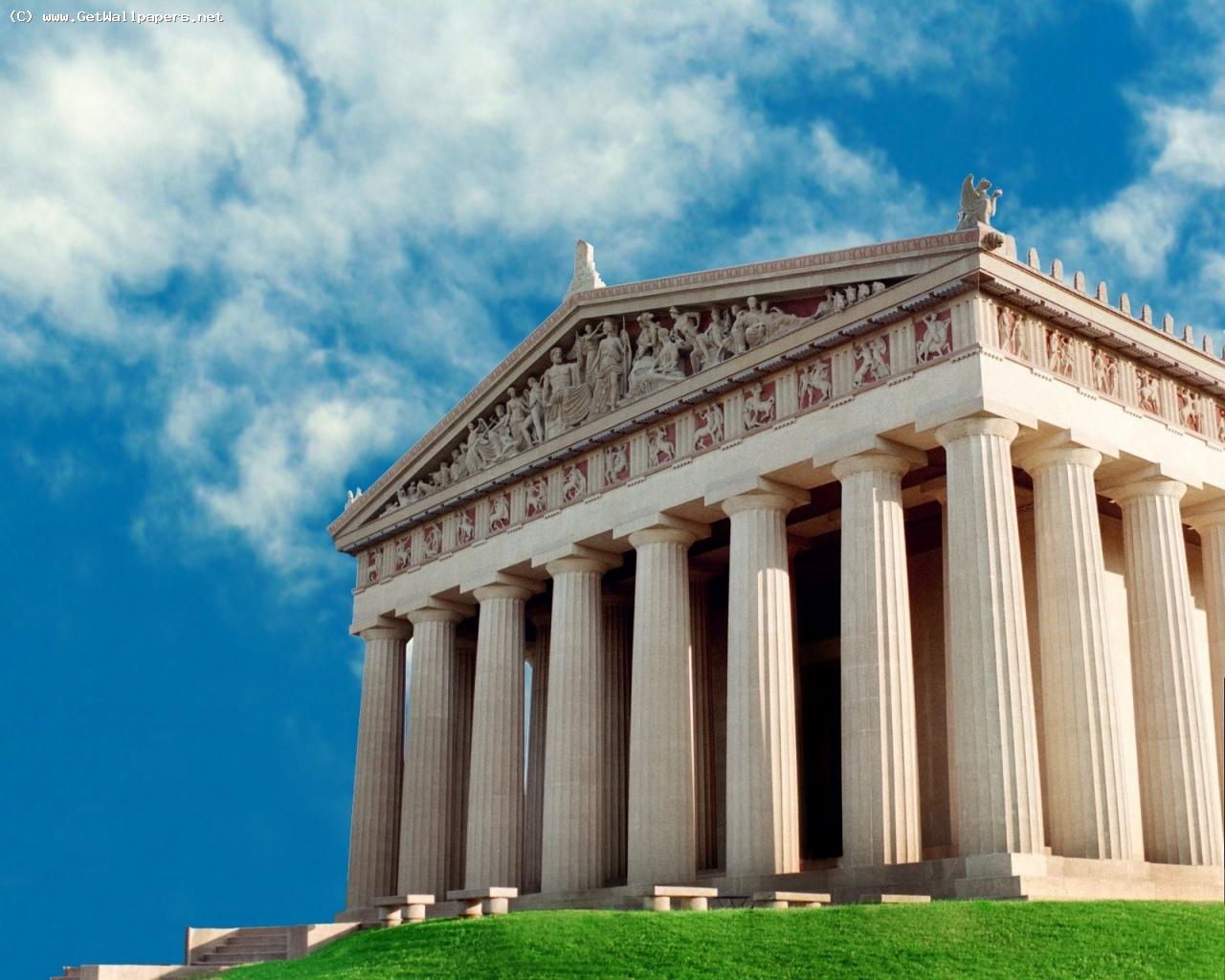 В 2014 году в Сочи пройдут XXII Зимние Олимпийские игры
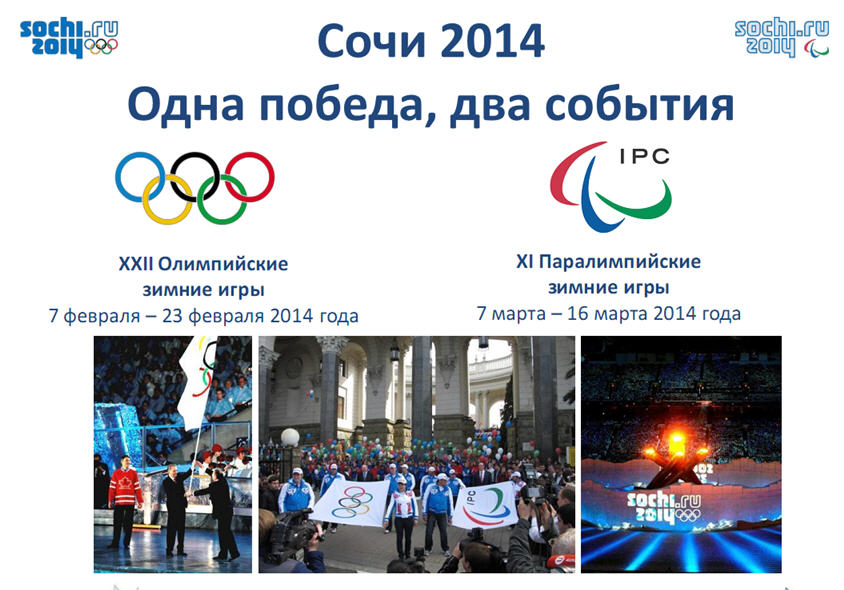 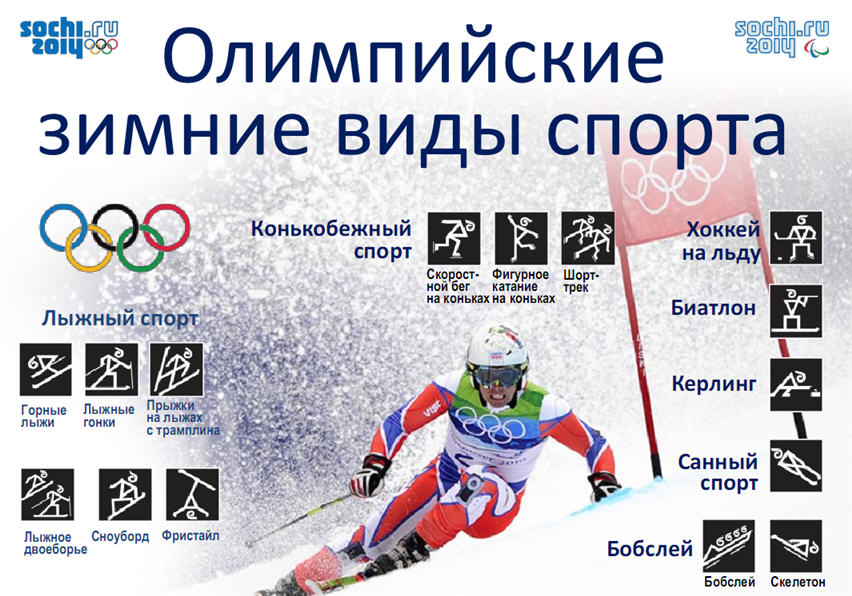 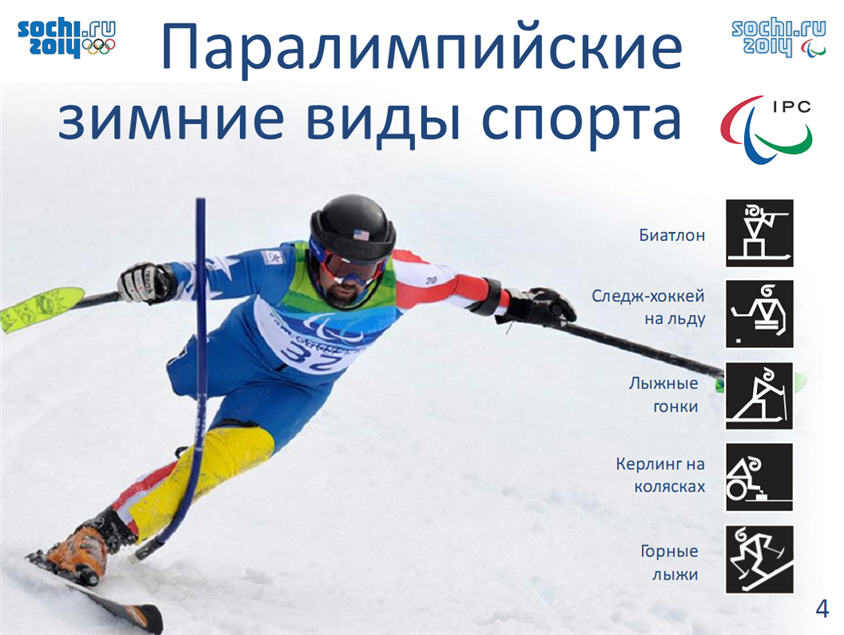 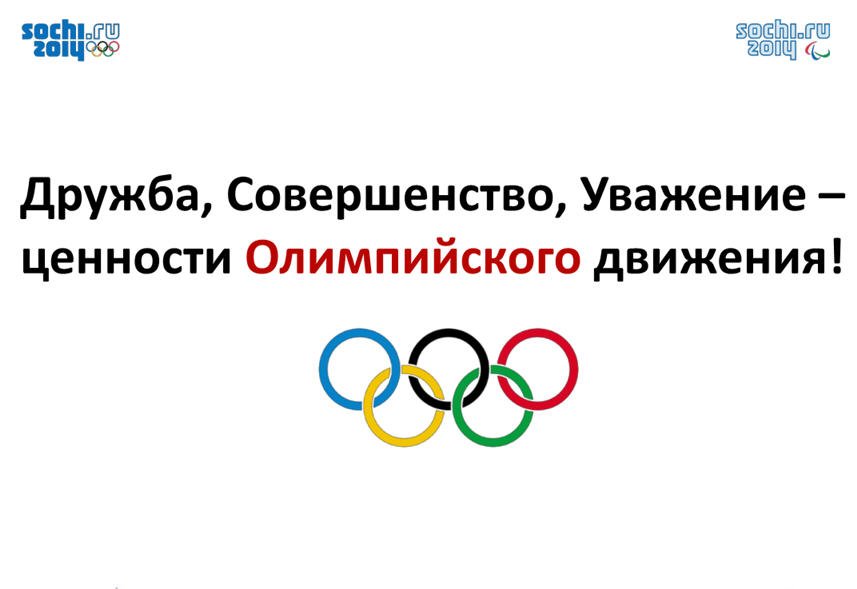 СОВЕРШЕНСТВО
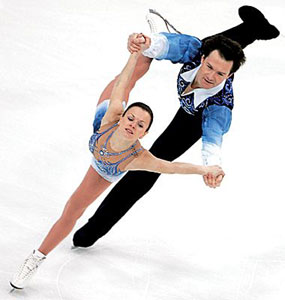 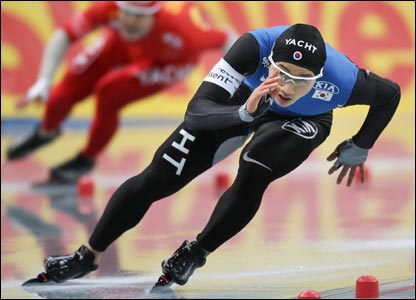 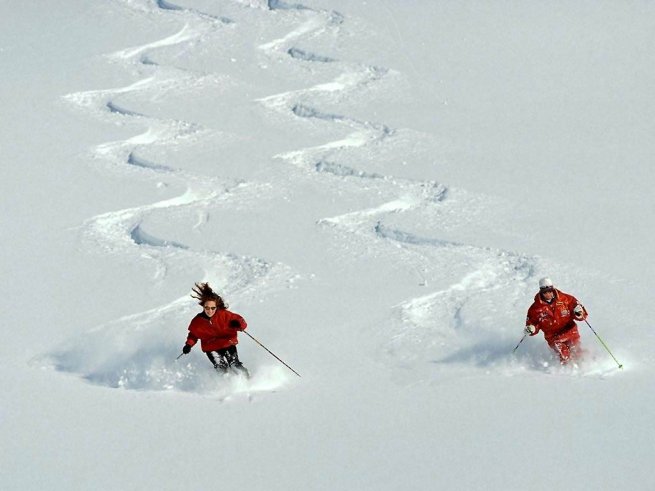 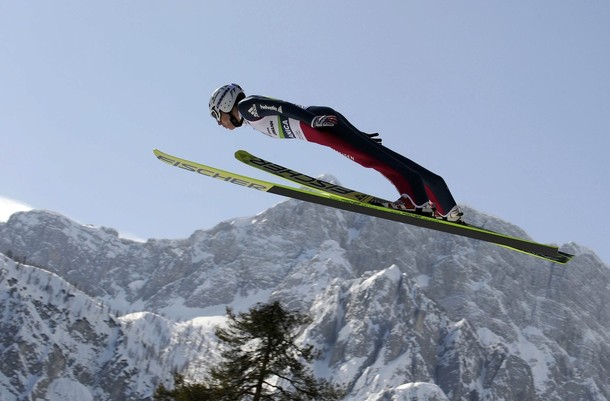 ДРУЖБА
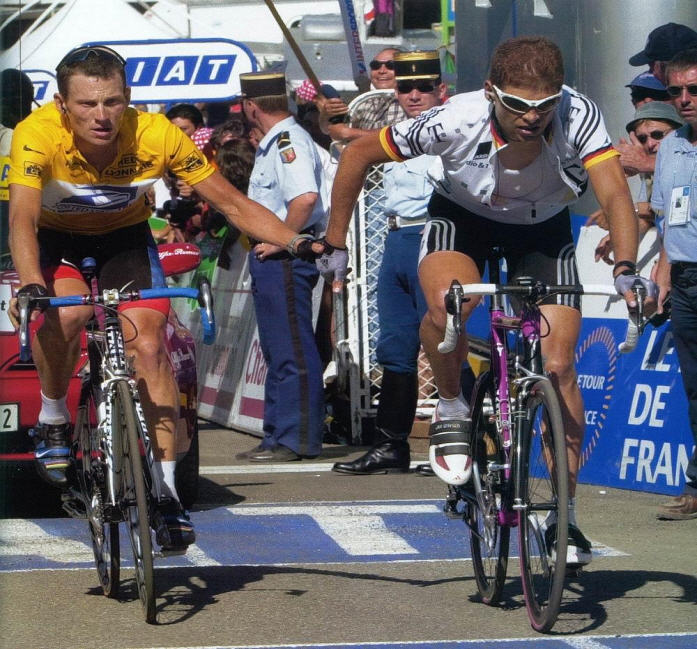 УВАЖЕНИЕ
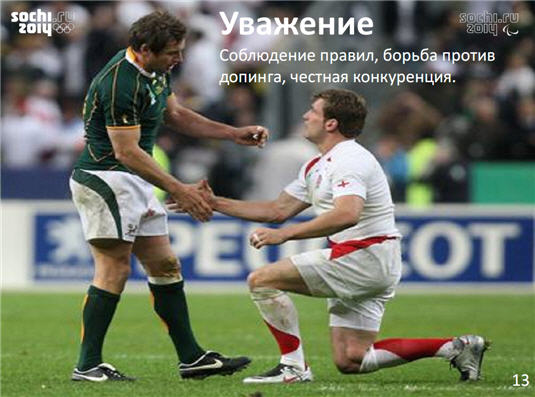 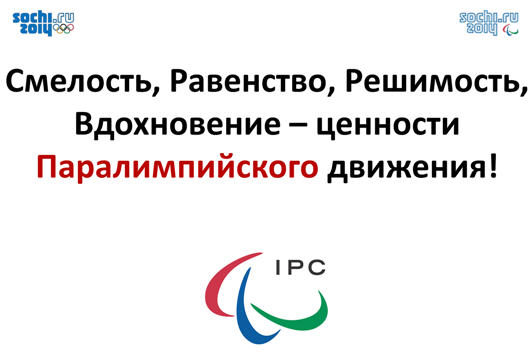 СМЕЛОСТЬ
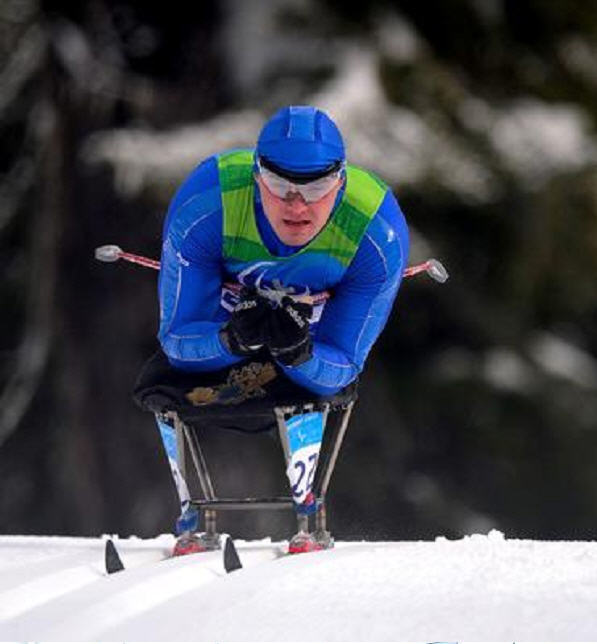 Смелость, присутствие духа – качества человека, который не боится опасностей и трудностей, не уклоняется от них, преодолевает их.
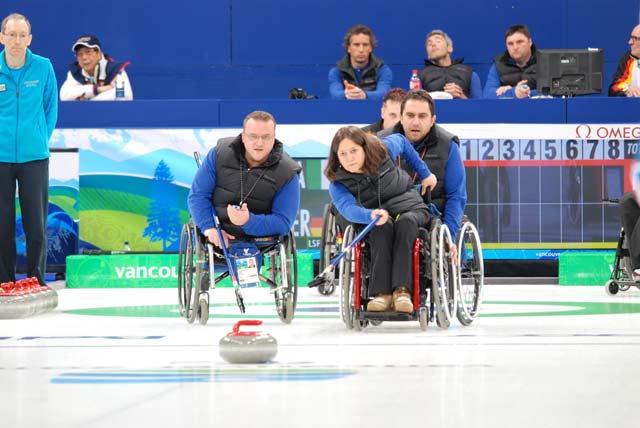 РАВЕНСТВО
Под равенством в спорте понимаются одинаковые условия проведения соревнований, при которых победитель выявляется исключительно благодаря личным качествам.
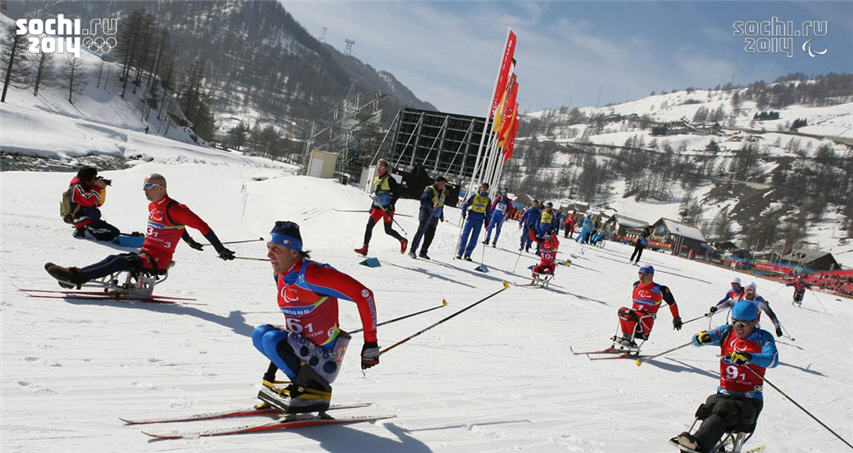 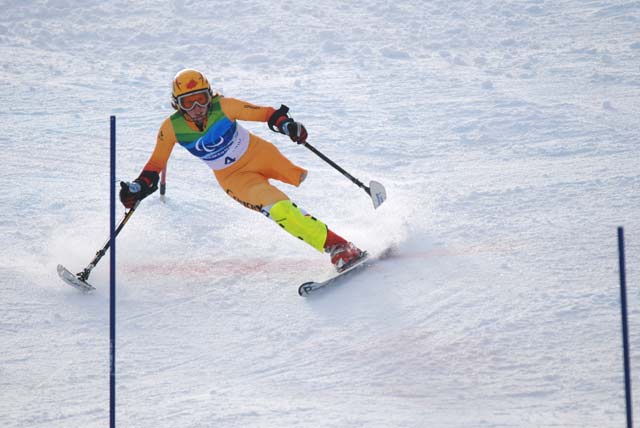 РЕШИМОСТЬ
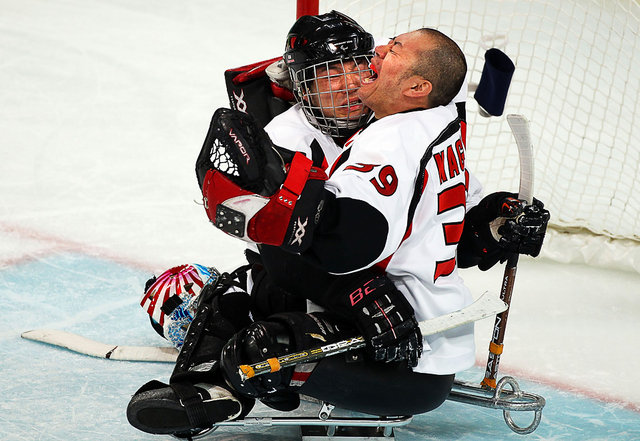 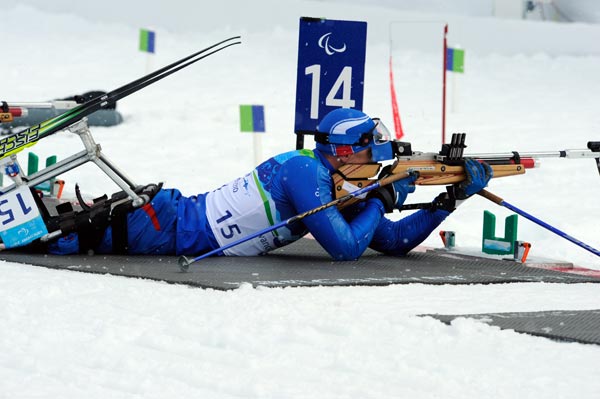 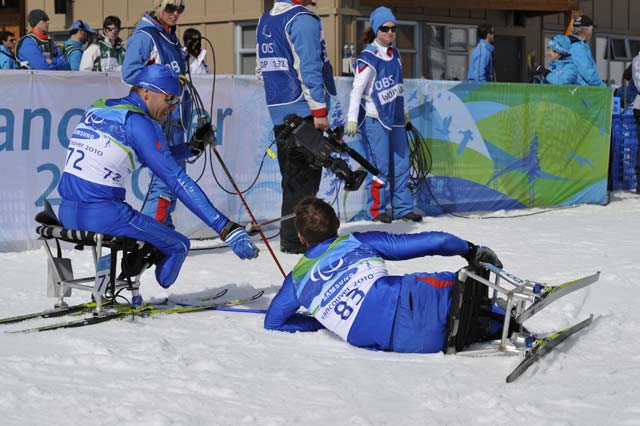 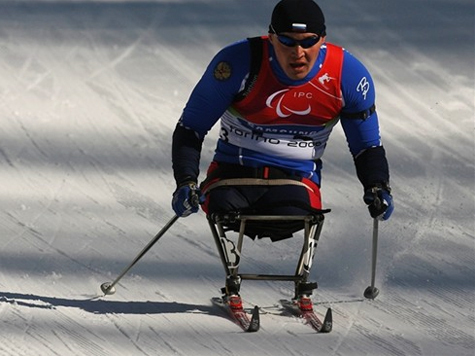 ВДОХНОВЕНИЕ
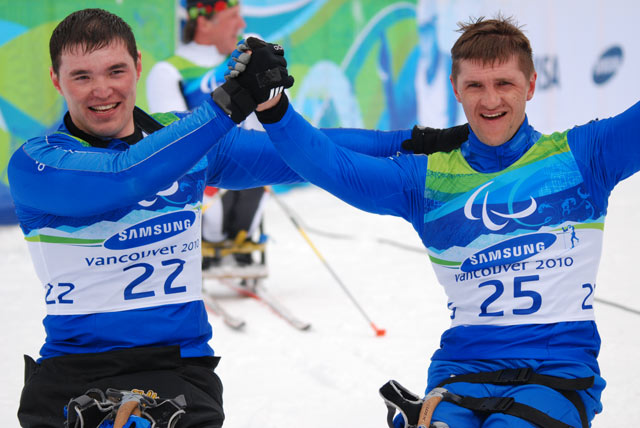 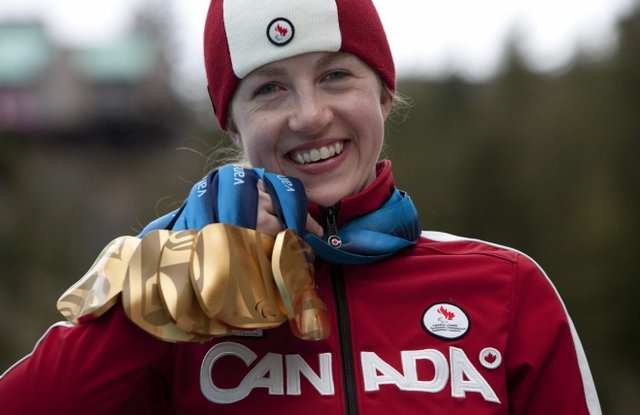 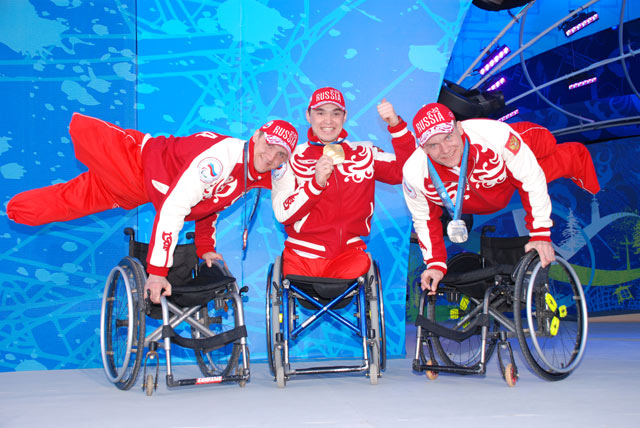 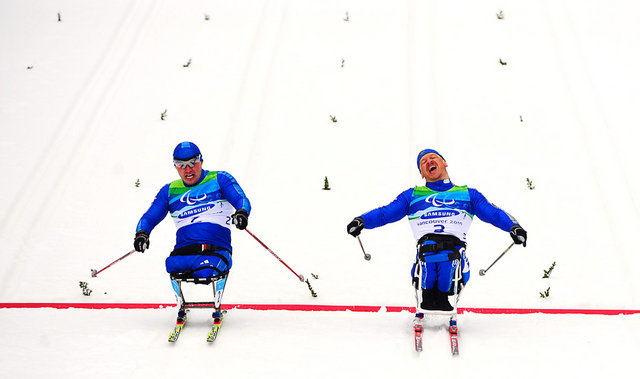 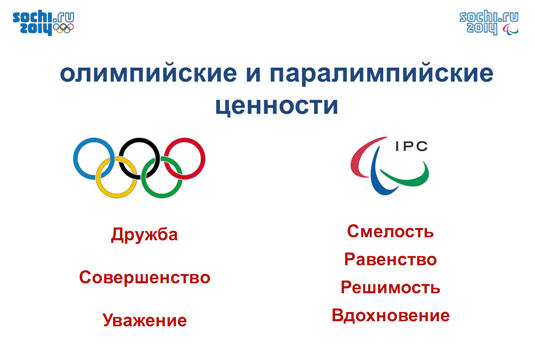 Символы Олимпиады-2014
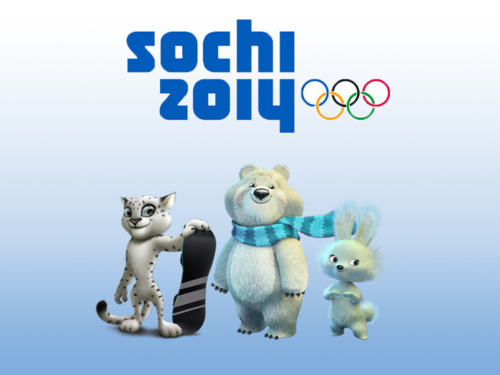 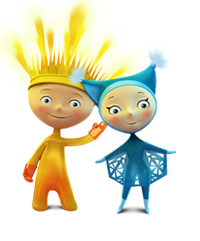 «Встанем, за руки взявшись, в ладони ладонь – в каждом сердце зажжется Олимпийский огонь!»
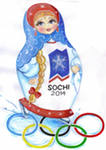 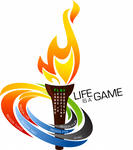 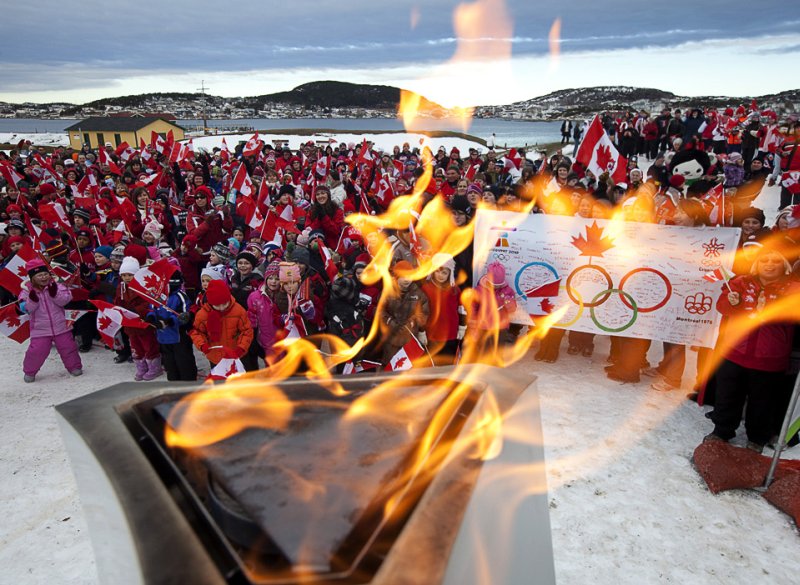 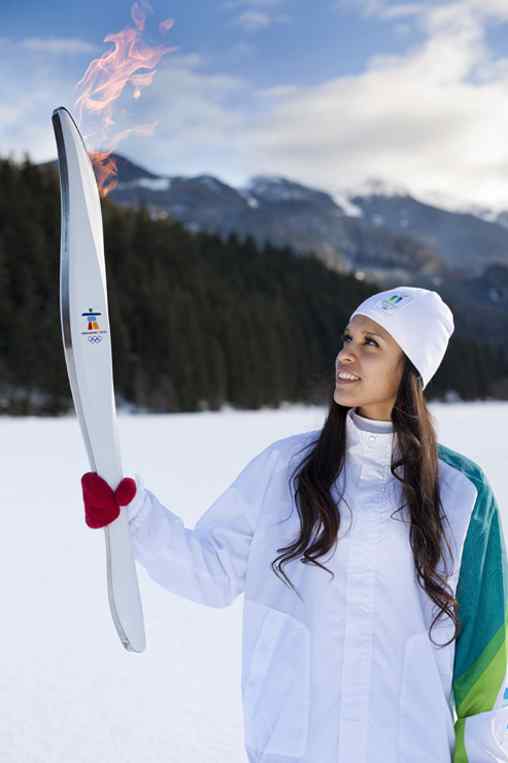